FH seminar program taskforce: draft proposal for a seminar program.
Theory Colloquium:  broad range across the 3 theory areas string, pheno, cosmology.  Organized jointly between DESY Theory and II. Inst. of UHH.
Particle and Astroparticle Theory Seminar: more detailed expert-level discussions (mainly pheno and cosmology)
Terascale Theorist of the month seminar: 4-6 times per year for visiting theorists, 1h seminar on more general theory topic
Terascale Analysis center seminar: 40 minute seminar on specific topic, usually by visiting scientists
We invite for feedback and input of any kind. 
Wishes, ideas, and general observations are welcome. 
Based on feedback we plan to perform a survey regarding the general DESY FH seminar landscape in the near future.
Further events
Feedback wanted
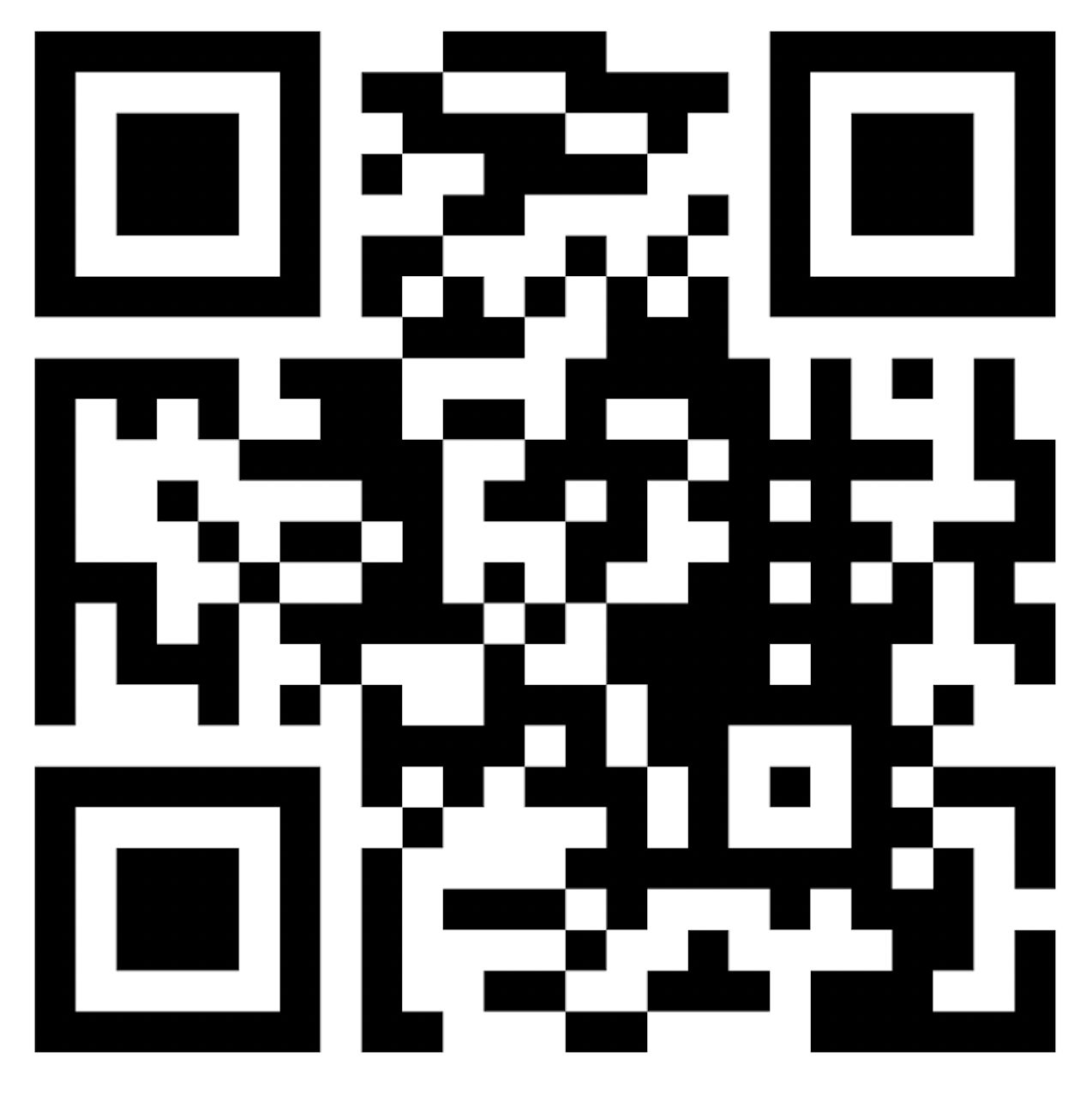 Seminar taskforce: A. Meyer (co-chair), K. Schmidt-Hoberg (co-chair), F. Blekman, M. Diehl, K. Krüger, I. Melzer-Pellmann, K. Mönig, C. Schwanenberger, C. Seitz, S. Spannagel